如何使用三大检索工具（SCI、EI、CPCI-S）
图书馆学科馆员  李灿元

Email: licy@xmu.edu.cn 
电话：2180878
世界著名的三大科技文献检索系统
SCI (科学引文索引)、EI (工程索引)、ISTP (科技会议录索引) (ISTP从2008年10月20日起更名为CPCI-S)是世界著名的三大科技文献检索系统，是国际公认的进行科学统计与科学评价的主要检索工具,其中以 SCI 最为重要。
SCI、CPCI-S 检索介绍
如何利用 SCI 检索相关主题文献 
如何利用 SCI 检索论文收录情况 
如何利用 SCI 检索论文被引用情况
获取原文的几种途径
如何检索 SCI 、CPCI-S收录号
如何检索期刊的影响因子
利用 SCI 定制个性化服务
SCI 简介
SCI即《科学引文索引》(Science Citation Index），是由美国科学信息研究所（Institute for Scientific Information 简称ISI）创建的，收录文献的作者、题目、源期刊、摘要、关键词，不仅可以从文献引证的角度评估文章的学术价值，还可以迅速方便地组建研究课题的参考文献网络。SCI创刊于1961年。经过50年的发展完善，已从开始时单一的印刷型发展成为功能强大的电子化、集成化、网络化的大型多学科、综合性检索系统。
SCI从来源期刊数量划分为SCI和SCI-E。SCI指来源刊为3500多种的SCI印刷版和SCI光盘版（SCI Compact Disc Edition, 简称SCI CDE），SCI-E（SCI Expanded）是SCI的扩展库，它为跨 150 个自然科学学科的 6,650 多种主要期刊编制了全面索引，并包括从索引文章中收录的所有引用的参考文献,主要涉及农业、生物及环境科学；工程技术及应用科学（数学、计算机科学）；医学与生命科学；物理及化学；行为科学。
图书馆SCI、CPCI-S入口
Web of Science 检索界面
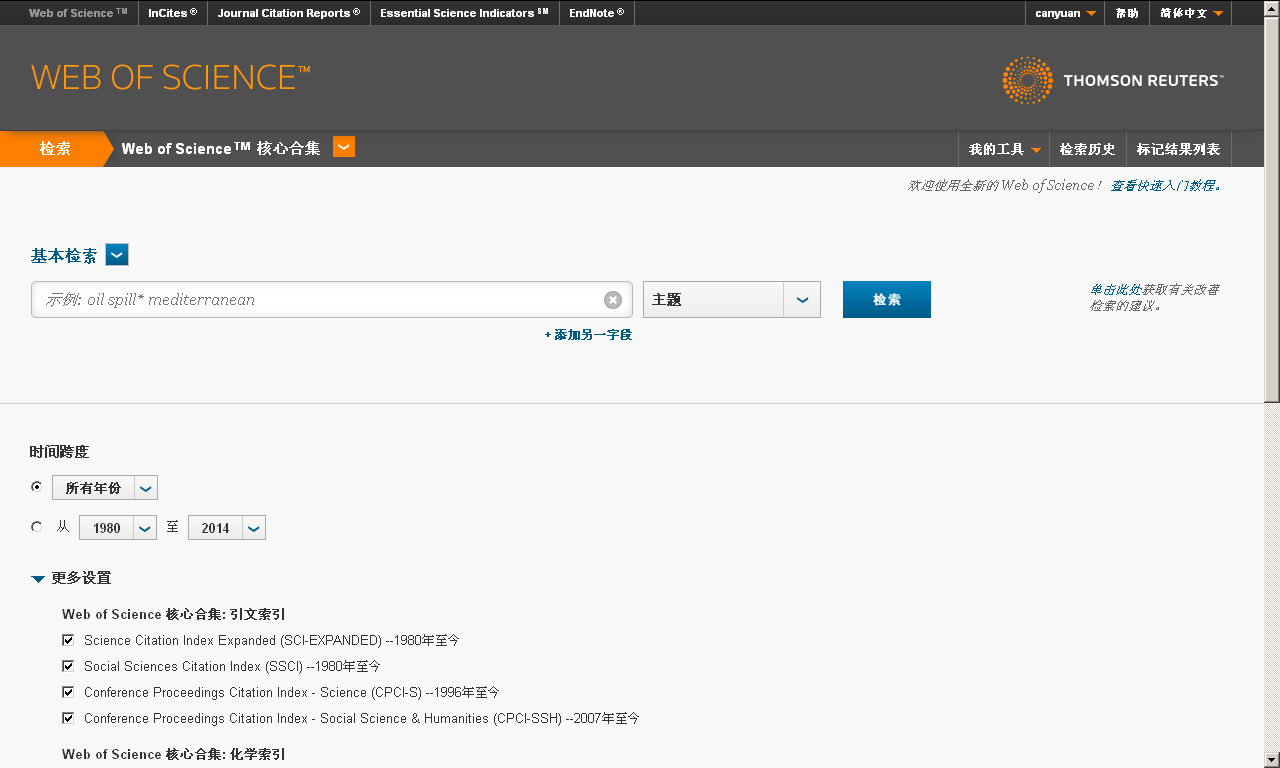 个性化服务
可增加检索字段
检索的数据库范围设置
主题检索
在文献篇名（Title）、文摘（Abstract）和关键词（Keywords）字段中选择主题词，通过主题途径检索文献。可选用逻辑运算符AND 、OR、NOT；邻近算符：SAME、SENT和截词和通配符：？、*、？*等进行检索。
SAME、SENT为位置算符，表示检索词必须在同一句子中，词序可以颠倒。
在主题检索中，使用位置算符（SAME或SENT）比AND更准确
地址检索
按作者所在单位进行地址检索，包括大学、机构、公司、国家、城市等的名称和邮政编码等。
机构的名称或短语可采用缩写形式。
直接输入公司、或大学的名称。
可用 same 联接机构与地点或机构与系部。
xiamen univ same math*
地理位置检索时可用国家、省或邮政编码，可采用逻辑运算符。
Xiamen Univ,  Xiamen  361005,  Peoples R China
作者检索
可以按论文作者、引文作者或论文中提及的人物进行检索。
在用论文作者及引文作者进行检索时，可以用全称、人物姓或使用截词符、空格等。
检索类型
普通检索
被引参考文献检索
高级检索:  能够通过主题、刊名、著者、著者单位、机构名称检索，也能够通过引文著者（Cited author）和引文文献（Cited reference）检索，支持布尔逻辑检索、截词符和其它调整方法以提高查准率，还允许用户将检索限定在指定的时间段内。
检索步骤
选择数据库和年份 
输入相应的主题、作者、作者地址以及来源文献等内容 （一个字段或多个字段检索）
检索结果可以通过语种、文献类型进行限制；
通过入库时间、被引频次、相关度、第一作者以及来源文献对检索结果进行排序，
点击“检索”。
被引参考文献检索
提供了被引作者、被引著作、被引年份三个检索字段，进行检索。
被引作者字段：可使用运算符 or
被引著作字段: 可使用运算符 or
被引年份字段: 可使用运算符 or
被引参考文献检索步骤
输入被引文献的信息，包括被引作者、被引期刊、被引年份等 ；
点击“检索”
得出检索结果
将检索结果进行处理, 一般有显示、打印、下载和 
     Email 等形式输出。
Web of Science 注意事项
注1： 数据的年代指文献信息进入 ISI 数据库的时间，不是文献出版的时间。 
注2： 地址检索项中常采用一些缩写词。ISI 规定，不允许单独用这些缩写词检索。例如：在地址字段中输入 UNIV 一个词检索是无效的，输入 xiamen univ 有效。
注3： 最大显示结果数受系统设置的限定，一般为 500 条，所以当满足检索要求的结果数目太大，可能无法看到全部结果。
多个检索选项
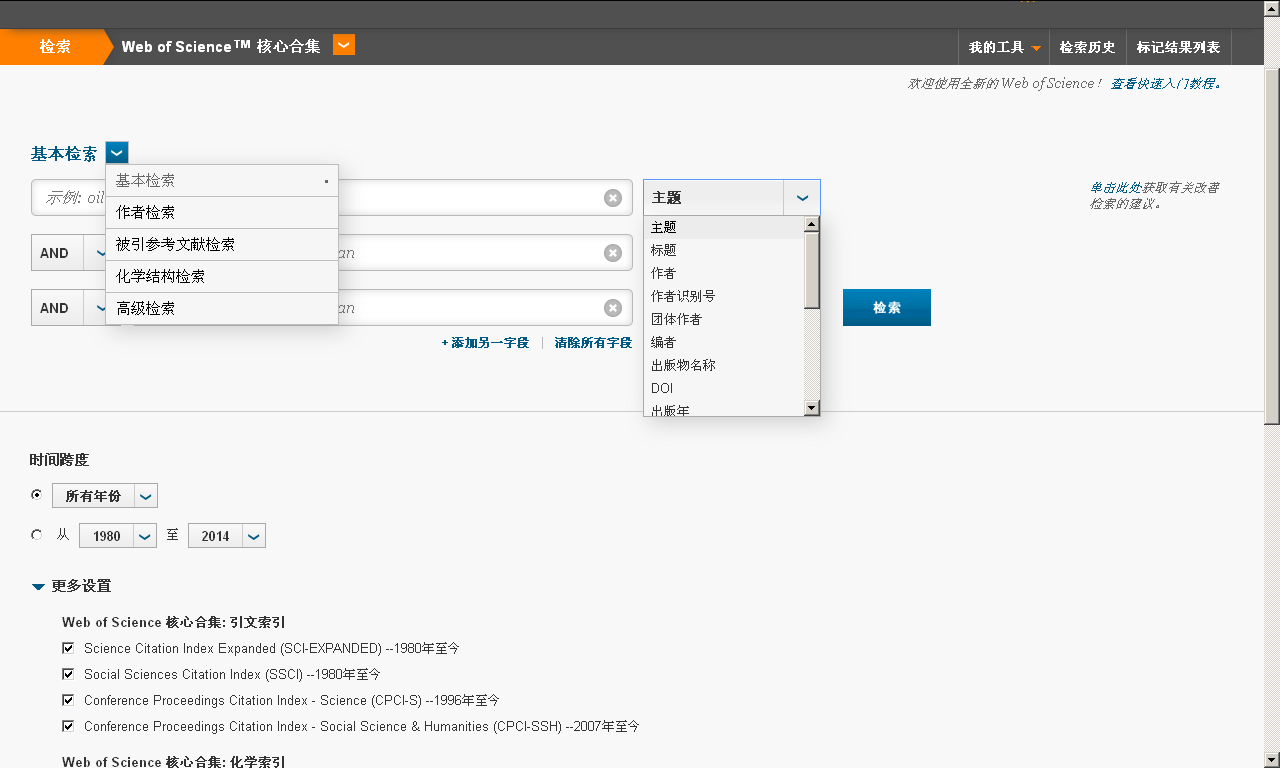 SCI、CPCI-S 检索介绍
如何利用 SCI 检索相关主题文献 
如何利用 SCI 检索论文收录情况 
如何利用 SCI 检索论文被引用情况
获取原文的几种途径
如何检索 SCI 、CPCI-S 收录号
如何检索期刊的影响因子
利用 SCI 定制个性化服务
1、检索相关主题文献
问题:三氯蔗糖生产过程中产生哪些副产物及这些副产对人体的危害 
选择相关的主题词: sucralose synthesis ,  sucralose  
     products and hazardous 
用这几个主题词检索,发现检出的文献量很少,这时就要将主题范围扩大,用 sucralose 检索,再通过分析功能,检出需要的文献.
输入主题词
检索结果界面
精炼检索结果
精炼检索结果选项
按研究方向精炼
选择需要的检索结果
获得检索结果
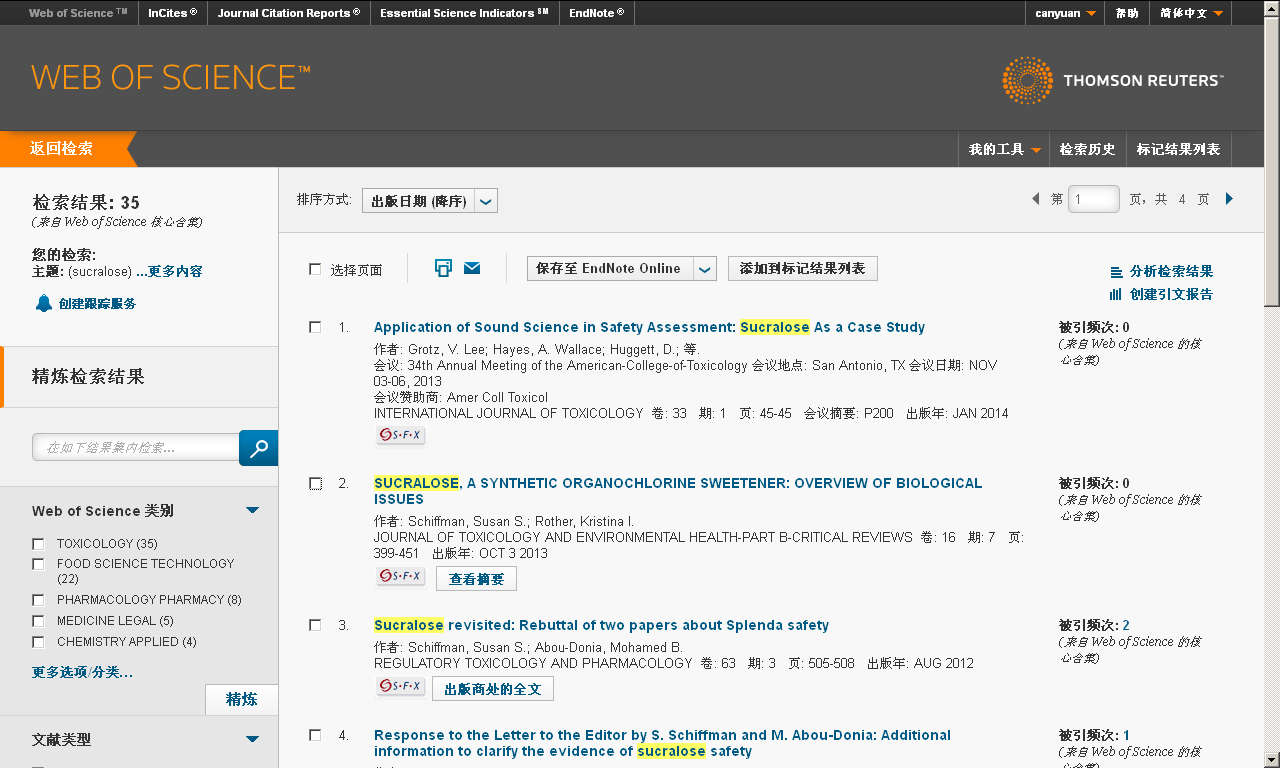 打印选项选择
根据需要对结果进行编辑
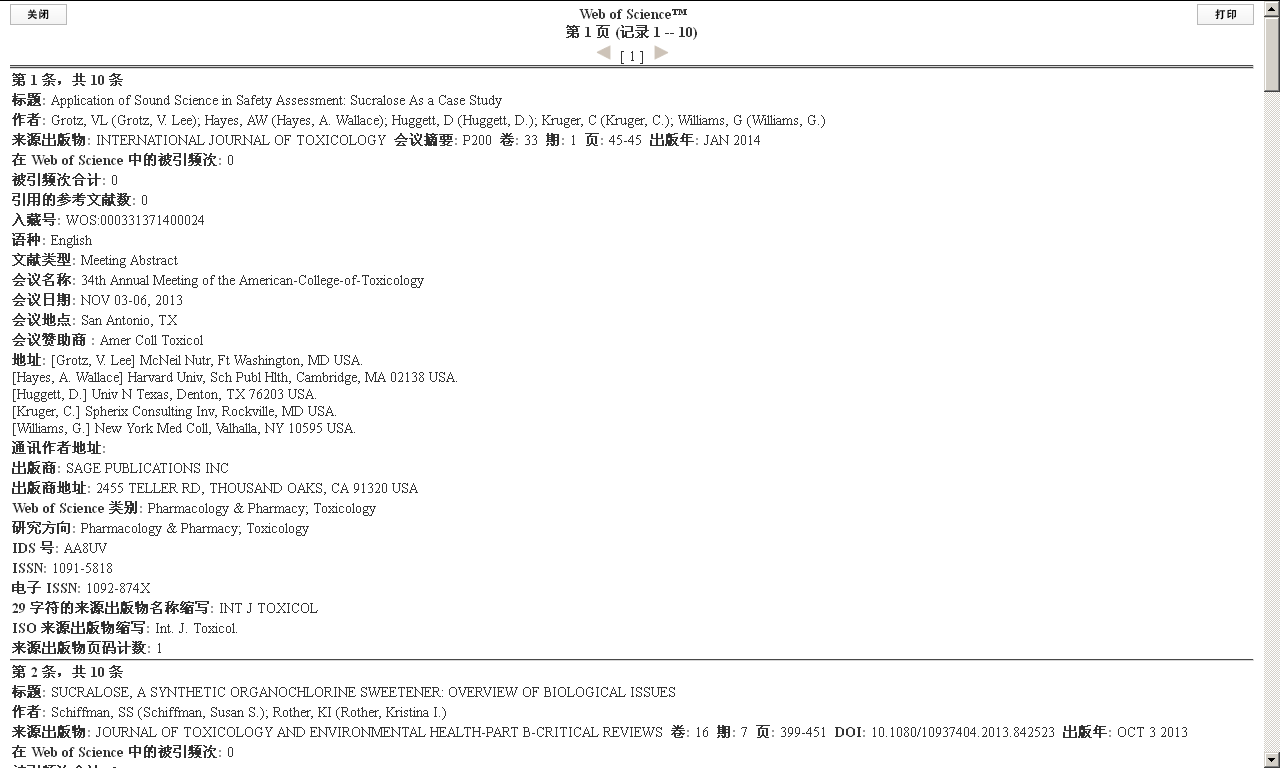 网上全文获取
Google学术搜索等免费全文链接
购买全文的机构
全文获取—作者邮件
作者邮件
我馆有购买全文
我馆有购买全文
我馆未购买全文
2,如何获得某一研究领域的相关信息
Fullerene
富勒烯
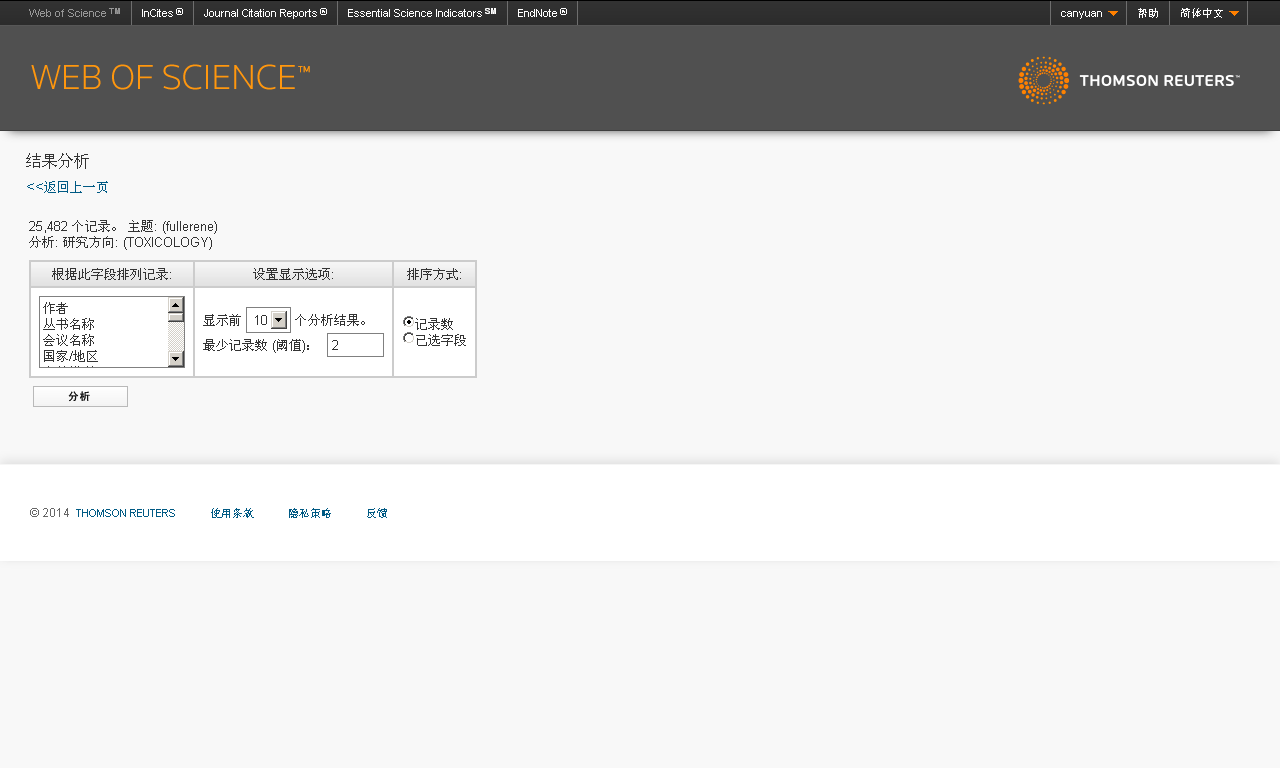 获得该研究领域的核心作者信息
论文作者分析： 
- 发现高产出研究人员
 选择好同行审稿专家
 选择潜在的合作者
获得相关研究机构信息
机构 :
发现高产出的机构
 有利于机构间的合作
 发现深造的研究机构
获得发表该研究领域论文的出版物来源信息
来源期刊：
 发现相关的学术期刊进行投稿
 链接到Journal Citation Reports查看影响因子
期刊的影响因子
期刊名
影响因子的变化
影响因子的计算
利用Journal Citation Reports 选择合适的期刊发表论文
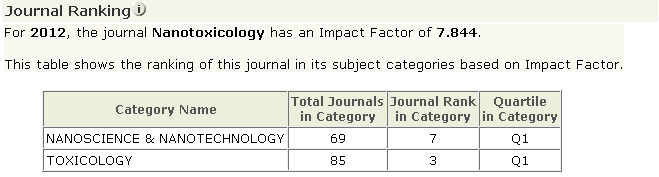 SCI、CPIC-S 检索介绍
如何利用 SCI 检索相关主题文献 
如何利用 SCI 检索论文收录情况 
如何利用 SCI 检索论文被引用情况
获取原文的几种途径
如何检索 SCI、CPIC-S 收录号
如何检索期刊的影响因子
利用 SCI 定制个性化服务
SCI收录论文的检索
在 SCI 中可以检索个人、单位/机构等被 SCI 收录的情况，以下通过几个检索实例来说明。
检索 2000 - 2014年4月16日郑兰荪院士所发表的论文被收录的情况
检索式 :作者=zheng ls  and   
地址=xiamen univ* or xia men univ* 检索结果 466篇
作者甄别
作者机构甄别
更新时间2010-10-29
2000年-2014年4月16号
作者甄别
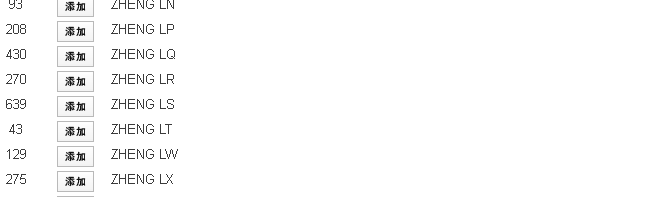 作者机构甄别
获得2000-2014.4.16郑兰荪院士被SCI收录的论文466篇
在“作者”字段，排在第一位的是第一作者在“通讯作者地址”字段出现的是通讯作者
SCI收录论文的检索
2，检索单位/机构论文收录情况 
由于单位/机构名称形式著录不规范，检索时应输入所有可能的单位/机构名称形式或邮编，以防漏检。
     以厦门大学为例，可能的单位名称形式：
     xiamen univ* ；xia men univ； 361005
检索厦门大学2000-2014年SCI论文
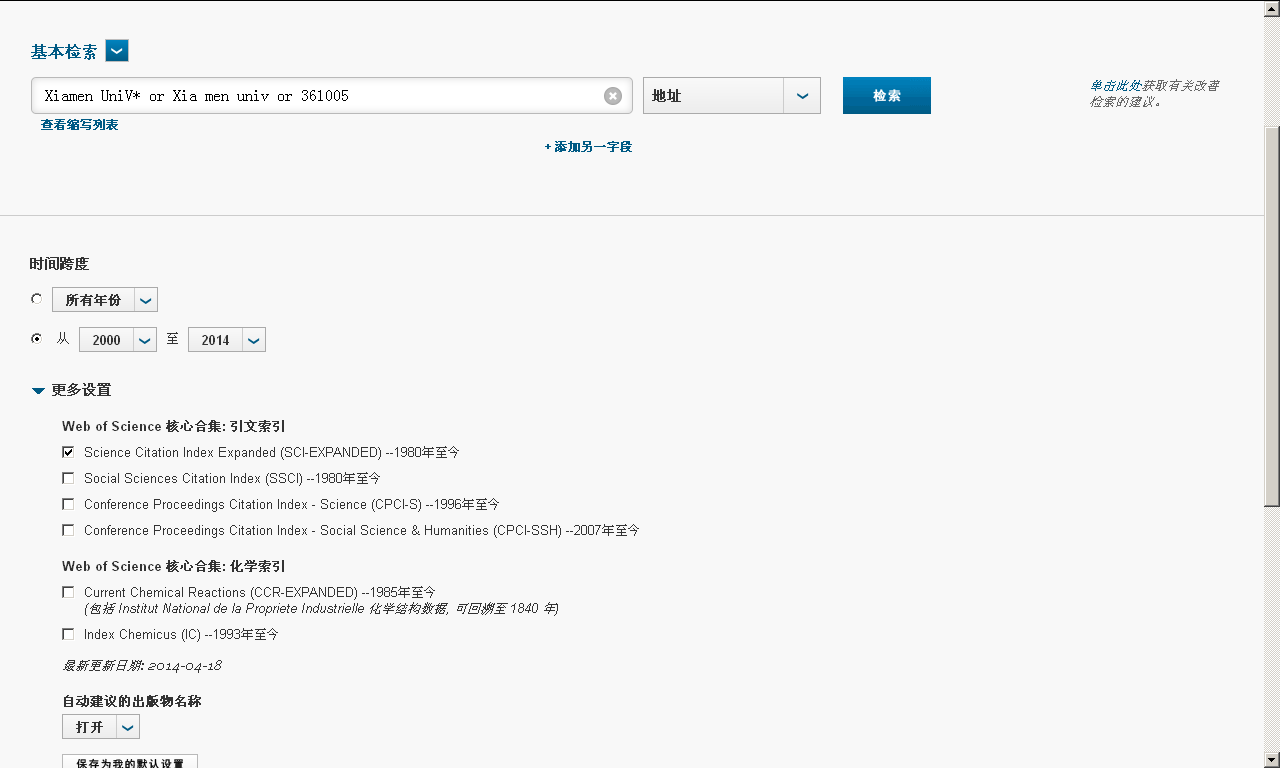 按照检索条件“xiamen univ* or xia men univ* or 361005”检索的SCI文章共14430篇
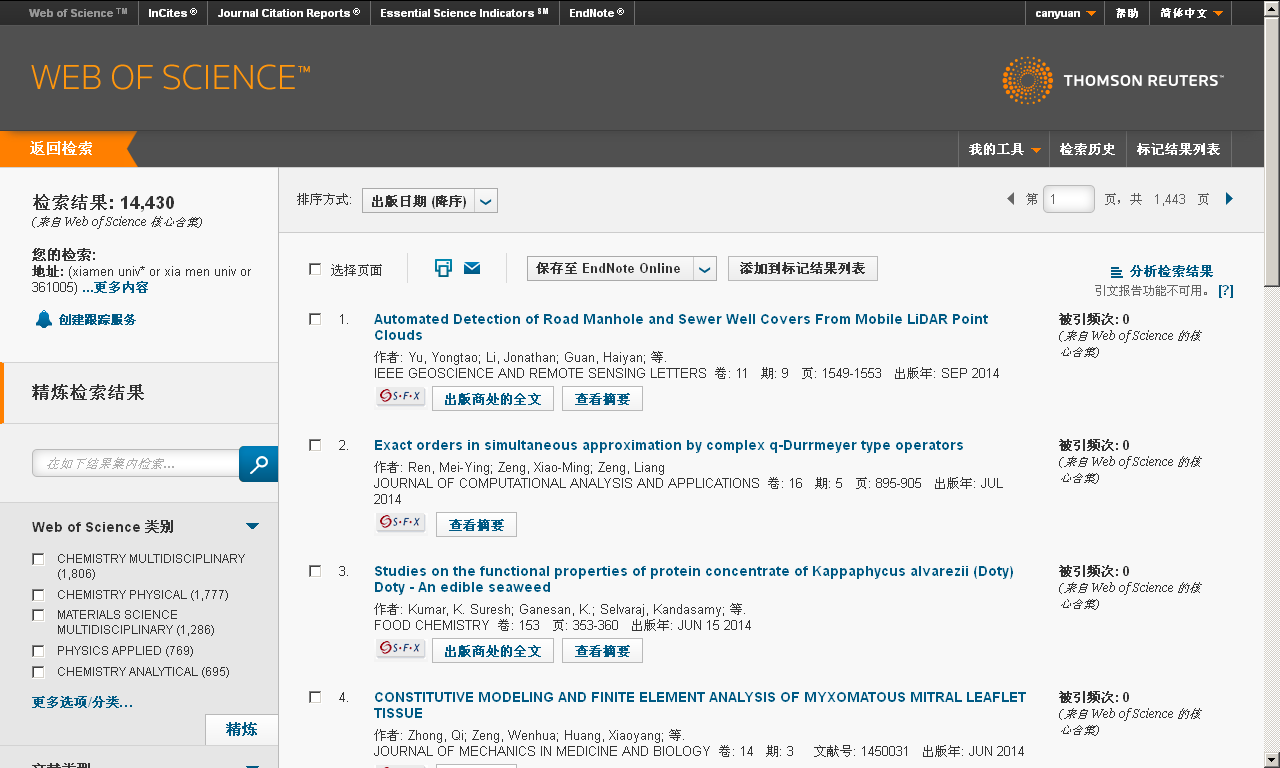 因为还有集美大学、厦门理工等检出，还要进行机构的精炼，其中厦大的共有13831篇
3，检索厦门大学近海海洋环境科学国家重点实验室的论文
将可能的机构名称形式列出，确定检索式。
state key lab marine environm sci
state key lab marine sci
State Key Lab Environm Sci
State Key Lab Marine Environm Sci
State Key Lab Marine Environm
State Key Lab Marine Environm
key lab marine environm sci
key state lab marine environm sci
key lab marine environm sci
Sch Environm Sci, Natl Key Lab
Coll Oceanog & Environm Sci, Key State Lab Marine Environm Sci
Environm Sci Res Ctr, State Key Lab Marine Sci
Marine Environm Lab
检索式定为
AD=((environm or marine ) same lab same XIAMEN UNIV)
然后再进行机构精炼
4，检索 2013 年 固体表面物理化学国家重点实验室（厦门大学）SCI 论文数
论文作者所著录的单位名称：
Xiamen Univ, State Key Lab Phys Chem Solid Surfaces, Xiamen 361005, Peoples R China
Xiamen Univ, Dept Chem, State Key Lab Phys Chem Solid Surface, Xiamen 361005, Peoples R China
Xiamen Univ, Dept Chem, Coll Chem & Chem Engn, State Key Lab Phys Chem Solid Surfaces, Xiamen 361005, Peoples R China
Xiamen Univ, Coll Chem & Chem Engn, Natl Engn Lab Green Chem Prod Alcohols Ethers & E, State Key Lab Phys Chem Solid Surfaces, Xiamen 361005, Peoples R China
Xiamen Univ, State Key Lab Phys Chem Solid Surfaces, Coll Chem & Chem Engn, Xiamen 361005, Peoples R China
Xiamen Univ, Dept Biol Chem, Coll Chem & Chem Engn, State Key Lab Phys Chem Solid Surfaces, Xiamen 361005, Peoples R China
Xiamen Univ, Coll Chem & Chem Engn, State Key Lab Phys Chem Solid Surfaces, Xiamen 361005, Peoples R China
确定 固体表面物理化学国家重点实验室 (厦门大学) 检索式
2013年度该单位 SCI 论文数
检索式：
地址= solid and 地址= xiamen or xia men
出版年= 2013 ，再通过机构精炼得出
检索结果：359篇
SCI、CPIC-S 检索介绍
如何利用 SCI 检索相关主题文献 
如何利用 SCI 检索论文收录情况 
如何利用 SCI 检索论文被引用情况
获取原文的几种途径
如何检索 SCI 、CPIC-S 收录号
如何检索期刊的影响因子
利用 SCI 定制个性化服务
通过 SCI 检索论文被引用情况
“General Search”和“Cited Reference Search”两种检索方式
“General Search”可查询到你被Web of Science收录论文的被引用情况.
“Cited Reference Search”可查询到你曾发表过的任何论文被Web of Science的引用情况.
1，“General Search”可查询到你所发表的SCI论文被SCI收录论文引用的情况.
例:检索郑兰荪院士被引用情况
时间:2000 -2014年4月16日
先检索出郑院士 2000-2014 年SCI收录的论文
检索汇总
找到的结果数: 466 
被引频次总计: 9713
每项平均引用次数: 20.84
h-index: 49
H-index 由一条横跨“年份/总计年份”列的橙色水平线表示。此线上方总共有 "h" 个论文，它们的施引文献数大于等于 "h"。例如，h-index 为 20 表示有 20 篇论文至少被引用 20 次。此度量标准减少了为高度引用的论文或尚未被引用的论文分配的不当权重。
2、用“Cited Reference Search”可查询到你曾发表过的任何论文被 Web of Science 的引用情况.
检索郑兰荪院士所发表的论文在 2000-2014 年间被引用情况
SCI、CPIC-S 检索介绍
如何利用 SCI 检索相关主题文献 
如何利用 SCI 检索论文收录情况 
如何利用 SCI 检索论文被引用情况
获取原文的几种途径
如何检索 SCI 、CPIC-S 收录号
如何检索期刊的影响因子
利用 SCI 定制个性化服务
我馆未购买全文数据库
我馆有购买全文
互联网等提供的全文网址
收藏全文的机构
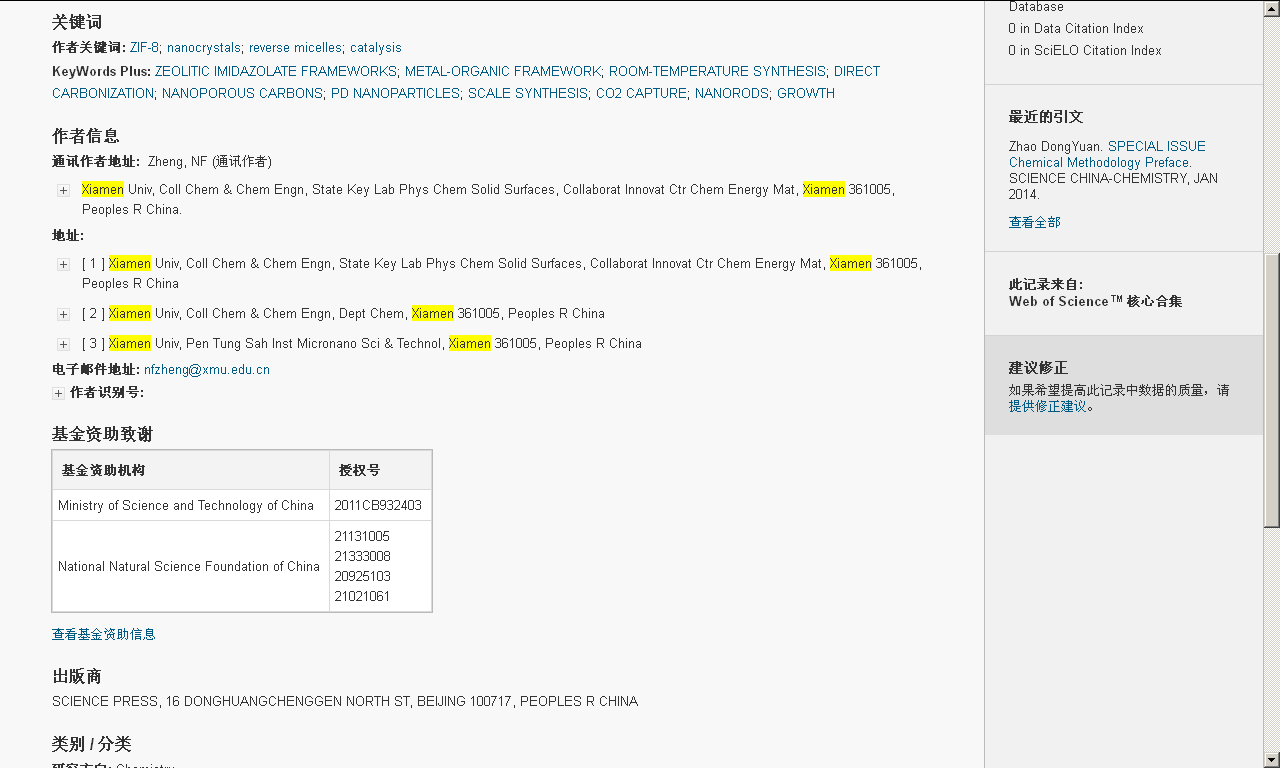 作者电子邮件
SCI、CPIC-S 检索介绍
如何利用 SCI 检索相关主题文献 
如何利用 SCI 检索论文收录情况 
如何利用 SCI 检索论文被引用情况
获取原文的几种途径
如何检索 SCI 、CPIC-S收录号
如何检索期刊的影响因子
利用 SCI 定制个性化服务
SCI、CPIC-S收录号
SCI、CPIC-S 检索介绍
如何利用 SCI 检索相关主题文献 
如何利用 SCI 检索论文收录情况 
如何利用 SCI 检索论文被引用情况
获取原文的几种途径
如何检索 SCI 、CPIC-S收录号
如何检索期刊的影响因子
利用 SCI 定制个性化服务
检索期刊的影响因子
通过 ISI 每年还出版 JCR （《期刊引用报告》，全称 Journal Citation Reports ）数据库来查询。 JCR 对包括 SCI 收录的 3500 种期刊在内的 4700 种期刊之间的引用和被引用数据进行统计、运算，并针对每种期刊定义了影响因子（ Impact Factor ）等指数加以报道。 JCR 数据库在 ISI Web of Knowledge 平台下。 JCR 数据库需要所在高校或科研机构正式购买此库，其单位使用者在单位 IP 内才可有权访问。
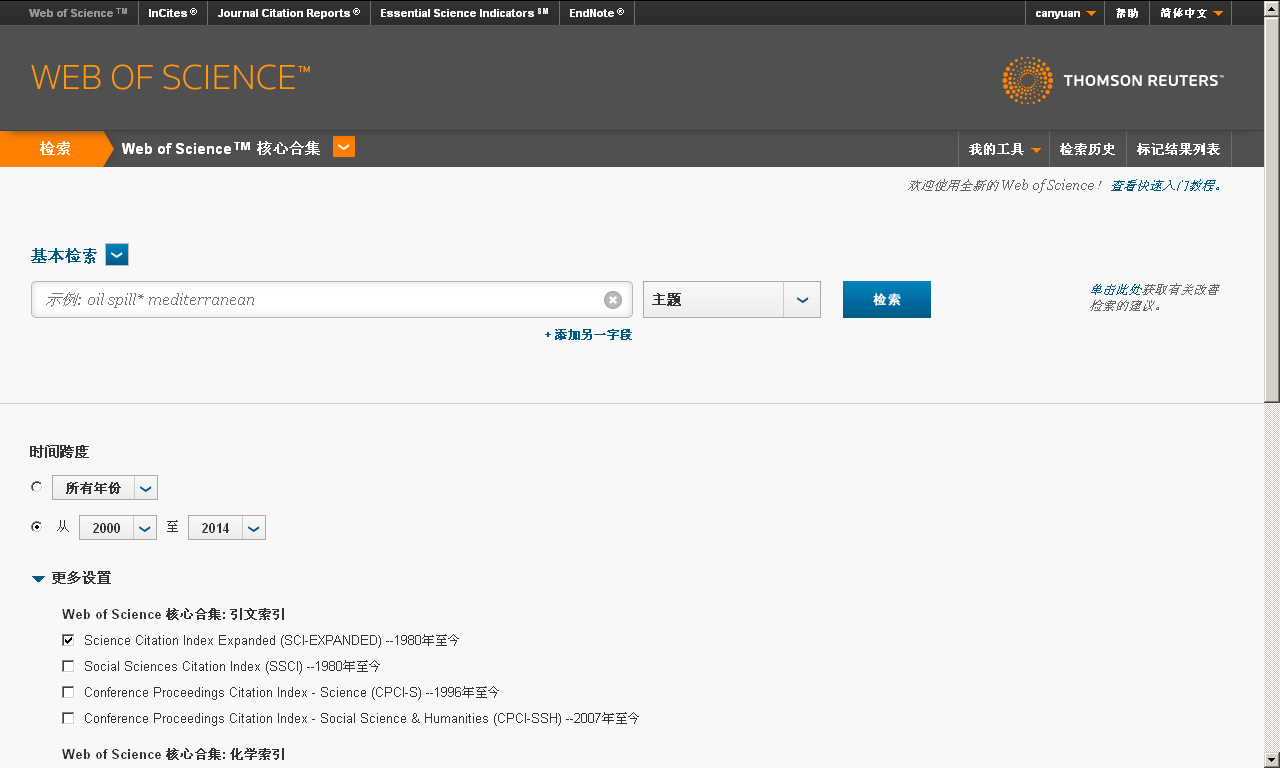 JCR影响因子查找
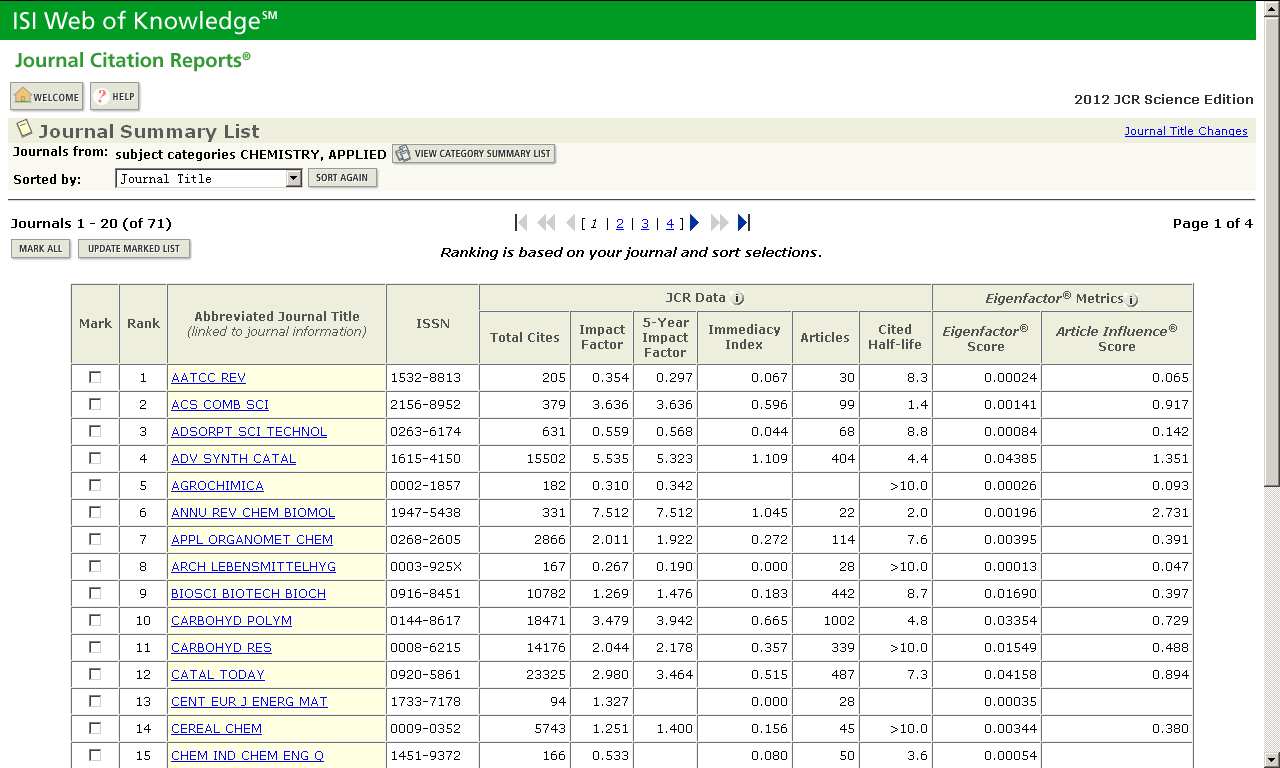 5年影响因子
5年影响因子：某期刊前5年发表的论文在统计当年的被引总次数除以该期刊在前5年内发表的论文总数。
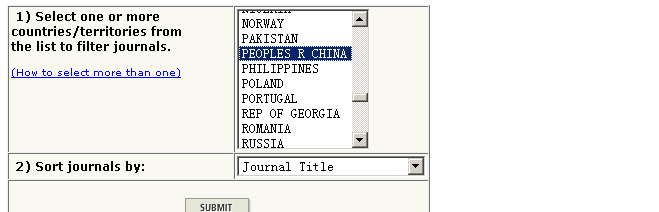 了解我国科技期刊进入 SCI 的情况
SCI、CPIC-S 检索介绍
如何利用 SCI 检索相关主题文献 
如何利用 SCI 检索论文收录情况 
如何利用 SCI 检索论文被引用情况
获取原文的几种途径
如何检索 SCI 、CPIC-S收录号
如何检索期刊的影响因子
利用 SCI 定制个性化服务
如何定制个性化服务
利用引文跟踪，了解课题最新进展
78
如何才能查到最新SCI收录的中国期刊的情况？
关于SCI收录的期刊，您可以查看其出版商的官方网站： http://ip-science.thomsonreuters.com/mjl/publist_sciex.pdf，但该网站上未专门列出中国的期刊。
还可以通过中国知识资源总库查找SCI收录的中国期刊及其刊登的论文全文。http://acad.cnki.net/Kns55/oldnavi/n_list.aspx?NaviID=118&NaviQueryID=1&NaviLink=%E6%A3%80%E7%B4%A2&Flg=
SCI收录期刊
通过CNKI查找SCI收录的中国期刊(123种）
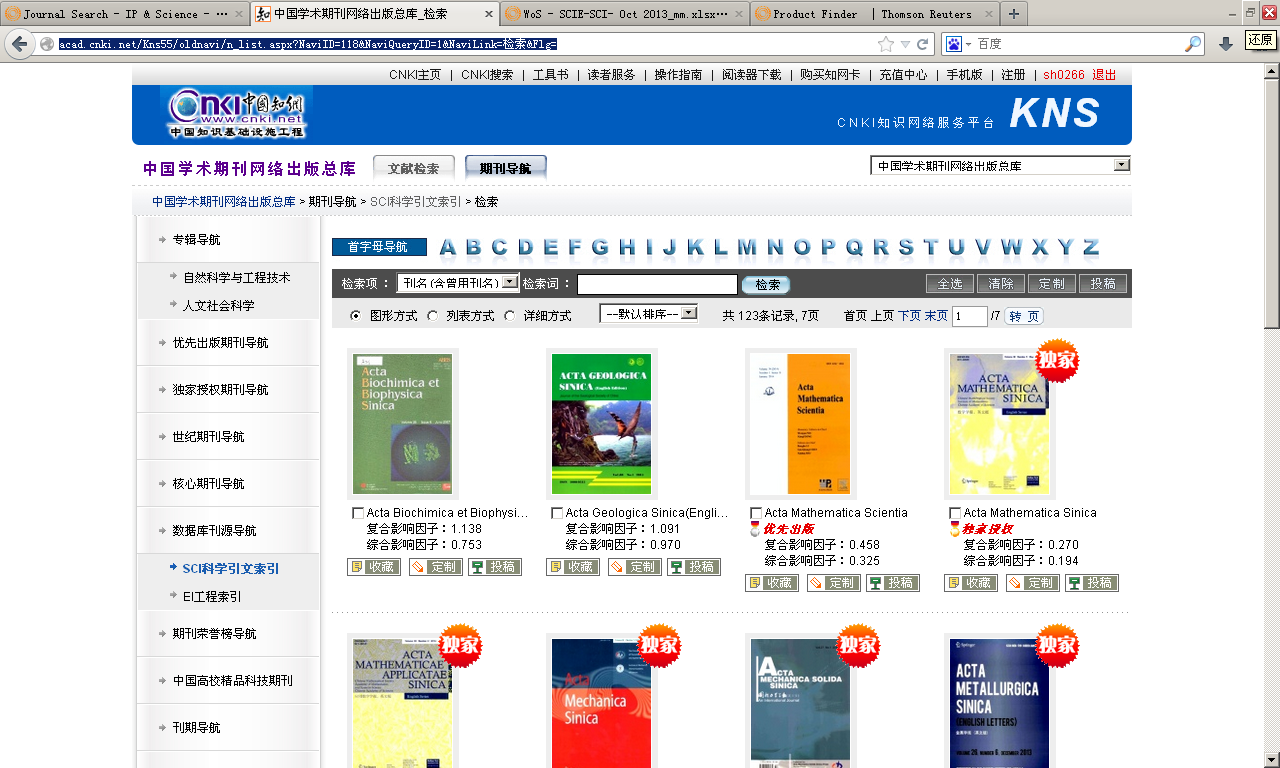 Web of Science 新增功能
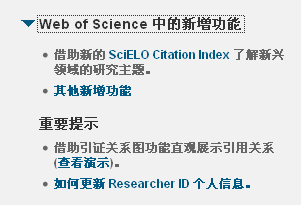 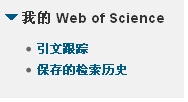 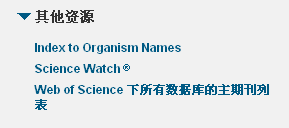 EI数据库简介
美国《工程索引》（The Engineering Index, 简称Ei）, 1884年由美国工程信息公司（Engineering Information Inc.）创办，是一个主要收录工程技术期刊文献和会议文献的大型国际权威检索系统，是世界三大著名检索工具之一。
EI数据库简介
EI收录约3000种工程期刊、1000个会议、部分 政府出版物、图书。涉及的文字约15种， 90%的文献是英文文献。文献来自50个国家和地区。大约22%是会议文献。属于纯理论和基础科学的文献、专利文献不收。1992年开始收录中国期刊。 1996年, Ei公司推出网络版，即Ei Compendex Web（简称CPX Web ），是《Ei Compendex》和《Ei Page One》合并而成的 Internet 版本。
该数据库每年新增50万条工程类文献,其数据来自5100种工程期刊、会议文集和技术报告。 2000年8月，Ei推出 Engineering Information Village-2 新版本，对文摘录入格式进行了改进，并且首次将文后参考文献列入 Compendex 数据库。
EI出版物简介
EI Village2 平台资源介绍
EI Village2是一个检索平台,通过集成和链接形式将不同数据库和网上的免费资源整合在一起，目前可检索compendex、Inspec数据库；并可通过相应链接检索到欧洲专利、美国专利。
Ei来源期刊的三个档次
① 全选期刊,即核心期刊， 收入Ei Compendex 数据库。收录重点是下列工程学科的期刊：化学工程，土木工程；电子/电气工程，机械工程，冶金、矿业、石油工程，计算机工程和软件等‘核心’领域。目前，核心期刊约有1000种；每期所有论文均被录入。
② 选收期刊，领域包括：农业工程、工业工程、纺织工程、应用化学、应用数学 、应用力学、大气科学、造纸化学和技术、高等学校工程类学报等。Ei Compendex 只选择与其主题范围有关的文章。目前，选收期刊约1600种, 我国期刊大多数为选收期刊。
③ 扩充期刊，它主要收录题录，形成 Ei Page One 数据库），共收录约2800种期刊。1999年收录我国期刊156种。
Ei Compendex 与 Ei Page One
1) Ei Compendex ：为 Computerized Engineering Index 的缩写，即 计算机化工程索引。该数据库的文字出版物即为《工程索引》。它收录论文的题录、摘要、标引主题词和分类号等，并进行深加工。
 2) Ei Page One ：  一般为题录，不录入文摘，不标引主题词和分类号。有的Page One 也带有摘要，但未标引主题词和分类号。
注意：带有文摘及Ei号并不表示正式进入 Ei Compendex 数据库。有没有主题词和分类号是判断论文是否被 Compendex 数据库正式收录的唯一标志。
我校目前仅订购Ei Compendex。
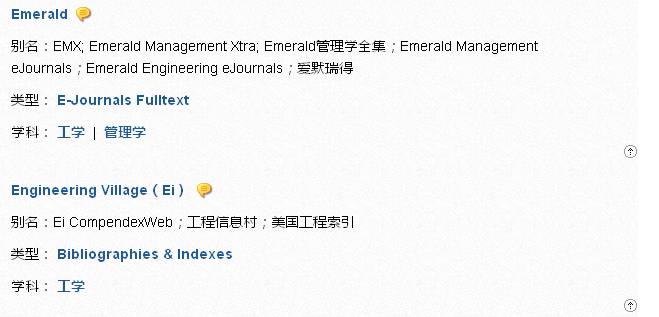 论文被EI正式收录的识别方法
《EI PageOne》是EI的题录数据库，建立于1990年，现已不作为独立的数据库存在。库中收录了约2800种期刊，文献记录以题录（题名、作者、作者单位、文献出处）为主，部分记录也含有文摘。通俗地说，《EI Compendex》为“EI核心收录”（正式收录），《EI PageOne》为“EI外围收录”（非正式收录）。因此，在EV2检索系统中，论文是否被正式收录可以通过以下两点加以识别：◆ 1990年以前收录的论文，属“EI核心收录”；◆ 1990年以后收录的论文，文献记录中含有Ei受控词 (Ei controlled terms) 项的为“EI核心收录”，否则为“EI外围收录”。
EI Compendex 收录的论文
受控词
分类号
EI page one 收录的论文
没有EI受控词和分类号
EI收录论文的检索
Engineering Village 2
提供三两种检索方式：
简单检索（Easy Serch）快速检索（Quick Search）和高级检索（Expert Search）。
常用的是两种：1，快速检索
                             2，高级检索
1，快速检索
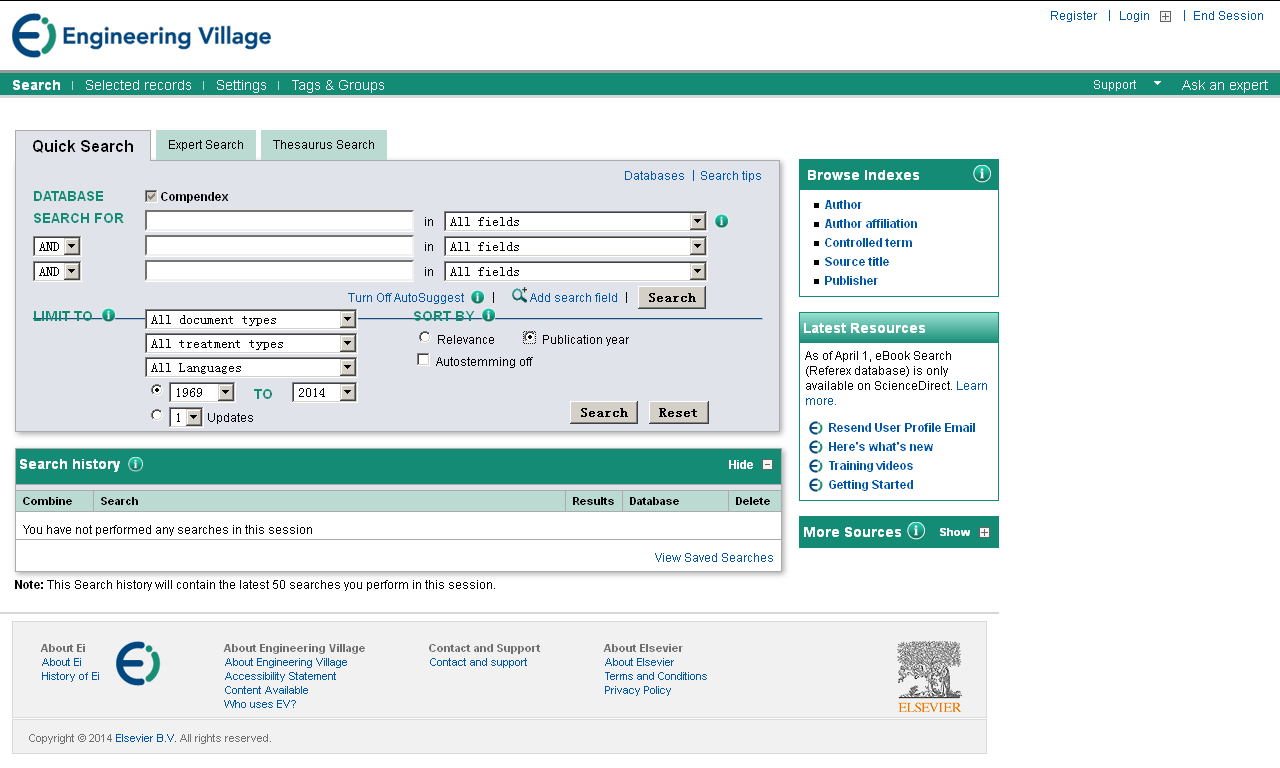 检索索引
2，高级检索
高级检索提供更强大而灵活的功能，与快速检索相比，用户可以使用更复杂的布尔（Boolean）逻辑，该检索方式包含更多的检索选项。
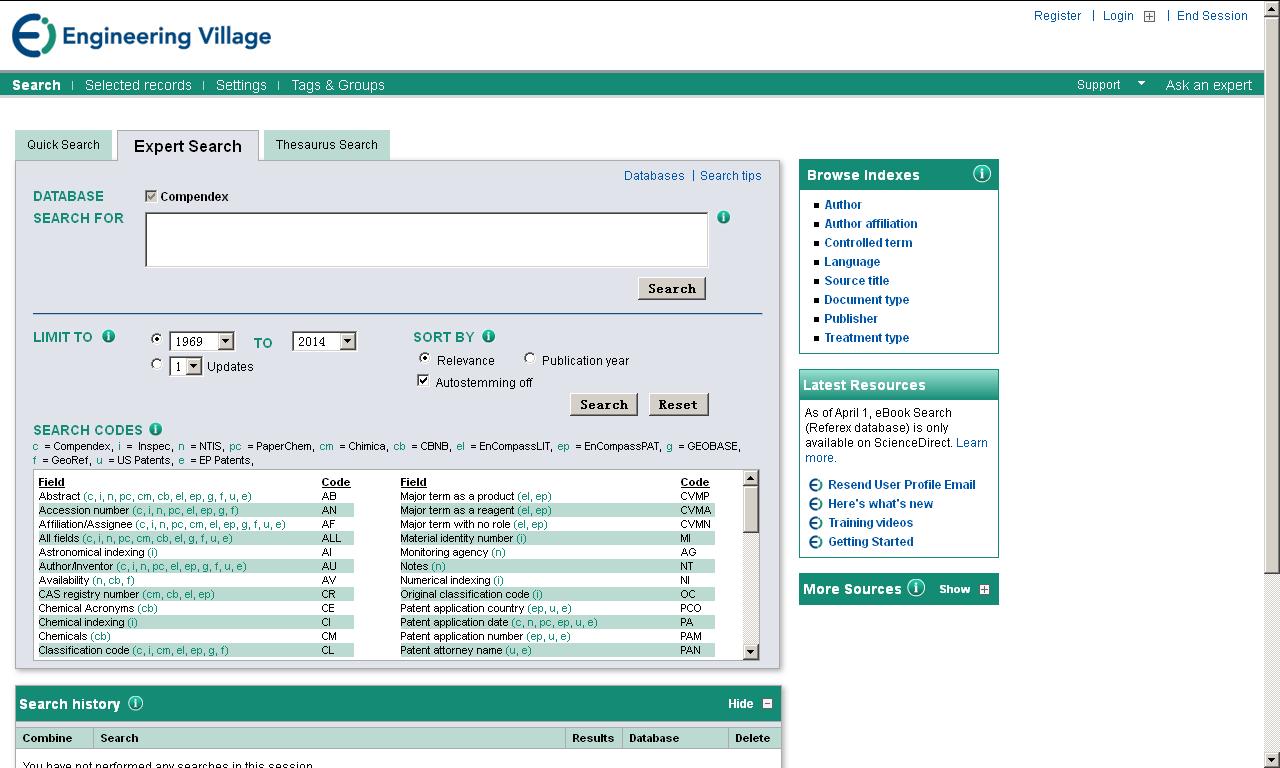 检索索引
检索输入框
检索范围及相应代码
字段说明
All fields:
       指EI数据库全部著录项目，该字段为系统默认字段。
Subject/Title/Abstract:
      检索将在文摘、标题、标题译文、主题词表、标引词、关键词等字段进行。检索词可为词、词组或短语。
Author(或编者):
      作者指论文作者，输入时姓在前名在后。作者名后可以使用截词符，如：Smith,A*表示系统将就 Smith,a., Smith,A.A., Smith,A.B, Smith,Aarom, Smith,AaronC 等作者进行检索。用作者字段检索时可参考索引表。
Author affiliation:
        Ei数据库中，70年代以前机构名称用全称表示，80年代使用缩写加全称，90年代用缩写。
Publisher：
       可以直接浏览出版者索引。    
Serial title:
       包括期刊、专著、会议录、会议文集的名称。
Title:
      文章的标题。检索时可以输入词、词组或短语，如：radio frequency;如果标题是其他语种，则译成英文。
Ei controlled term:
       受控词来自Ei叙词表，它从专业的角度将同一概念的主题进行归类，因此使用受控词检索比较准确。
在高级检索（Expert Search）界面，使用wn ALL语法可检索下列字段：
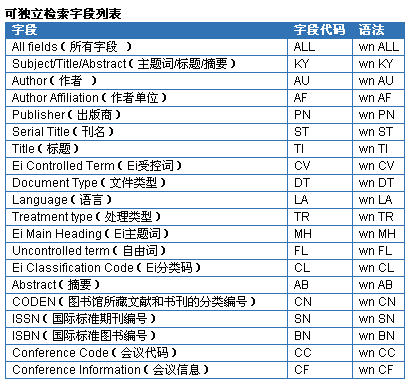 检索规则
输入规则
    检索词书写大小写均可，输入框按顺序键入。
逻辑算符
    逻辑算符用AND、OR、NOT 表示。
词干检索
    在快速检索中，系统自动执行词干检索（除作者字段）。如：输入management后,系统会将 managing manager manage managers 等检出。取消该功能，需点击 “autostemming off”。
截词符
    用星号(*)表示，放置在词尾，如：comput*可以将computer computerized computation computational computability等作为检索词。
精确检索
      做精确检索时，词组或短语需用引号或括号标引。
特殊字符
      除了a-z,A-Z, 0-9,?,*.#,( )或{ }等符号外，其它符号均视为特殊符号，检索时将被忽略。除非用引号或括号将其括起，如：{n<7}。
禁用词
      如果用短语检索时，允许句中使用禁用词（and ,or, not, near)。但该语句必须用引号或括号括起。如：              
         {block and tackle} （滑轮）
    或：“block and tackle”
检索规则
简单检索中的规则适用于专家检索。
使用高级检索时，应在检索词后加入字段说明，否则系统默认在全字段检索。高级检索输入格式为：
     “linear induction motors” wn KY
     “Bers,D*” wn AU
     {X-ray spectrometry} wn ST
检索式中，可以同时完成各种限定。如：  
    diodes wn TI and ca wn DT 
   “international space station” and French wn LA
    Apr 13 1992 wn CF  (inespec不同）
注：在高级检索中，系统不自动进行词干检索。若做词干检索，需在检索词前加上“$”符号。如：$management可检到managed, manager, managers, manageing, management 等词。
一、检索个人论文被EI收录的情况
利用 EI 数据库检索个人论文收录情况
在高级检索中输入 (EI 数据库作者标引与 SCI 有很大不同： EI 一般要将姓和名写全，而 SCI 是要求姓写全，名用第一个字母 ) .
      Ei引用的作者姓名为原文中所使用的名字。姓在前，接着是逗号（可省略），然后是名。
     如果文章中使用的是首字母和姓，而全名在原文中某处给出（例如在目录中），则数
    据库仍提供所有的信息，但不包括头衔如先生（Sir或Mister）与学位等。
    根据Compendex的政策，1976年以后，如果文件中没有个人作者名，则将单位作者
    名放入作者单位栏，而在作者栏显示Anon。
    作者名可用截词符（*）截断，例如：输入Smith, A*将检索：
    Smith, A.,    Smith A.A.,    Smith, A. Brandon等
    但由此可能导致检索出错误的信息，因为许多作者的姓相同，而且名 字的第一个字母
    也相同。
检索软件学院廖明宏教授被EI收录的情况
浏览索引－查看作者姓名的拼写形式
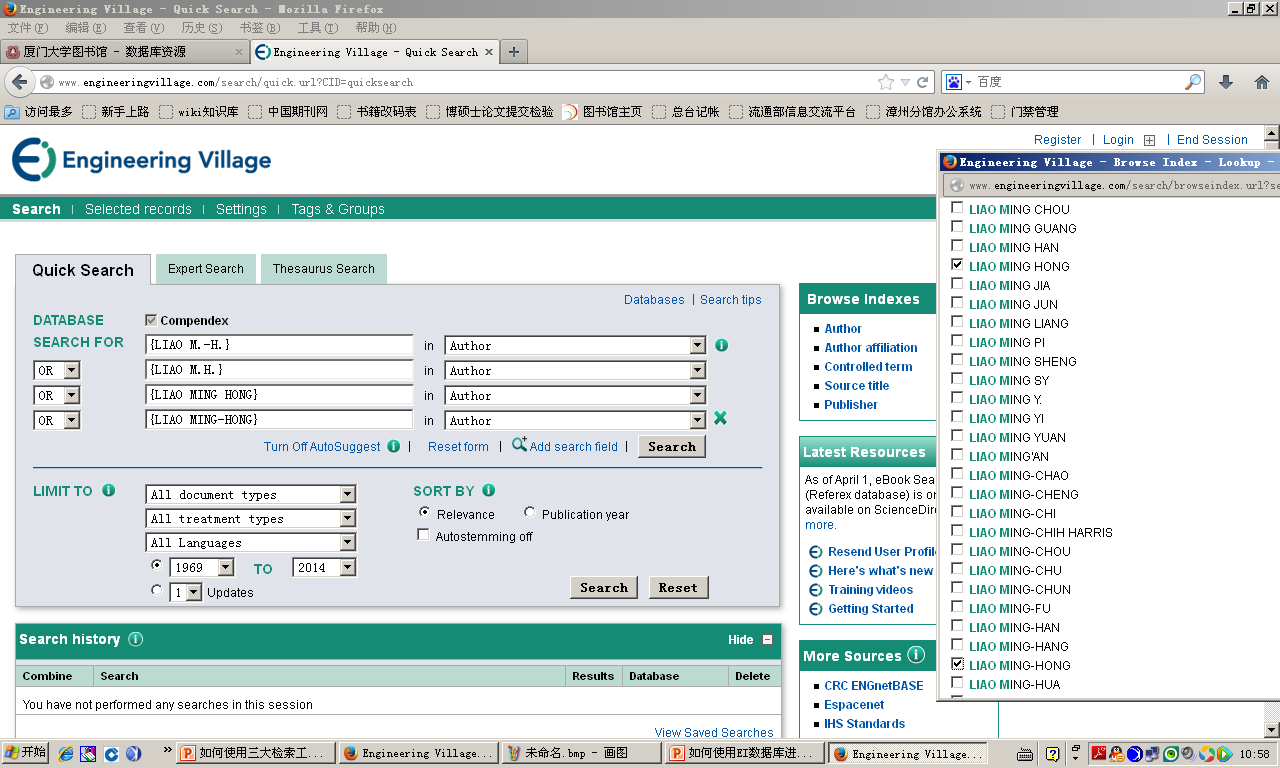 对检索结果进行甄别
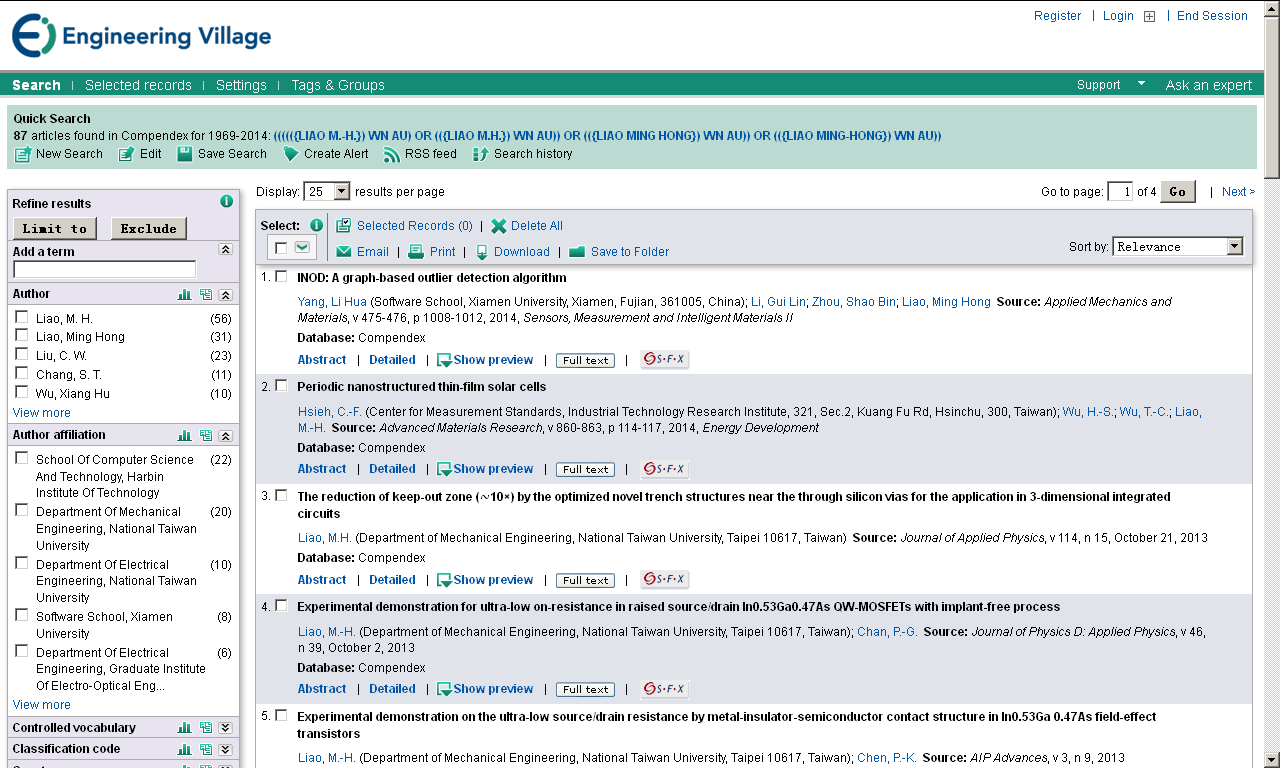 对检索结果甄别
对作者和单位甄别
甄别结果
作者廖明宏被EI收录的文章
也可以在Author对应的检索框中输入
     {LIAO,MINGHONG} OR {LIAO,MING-HONG} OR {MINGHONG,LIAO} OR {MING-HONG,LIAO} OR {MINGHONG,L.} OR {LIAO,M. H.}；
如果检索命中的记录太多，可以利用作者单位、合作者姓名等进行组合检索；
2，用EI主题途径检索，例：检索三氯蔗糖，输入sucralose
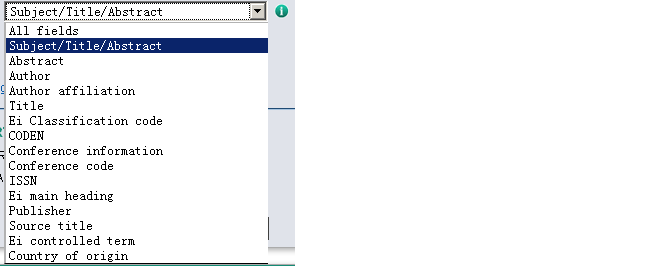 检索结果
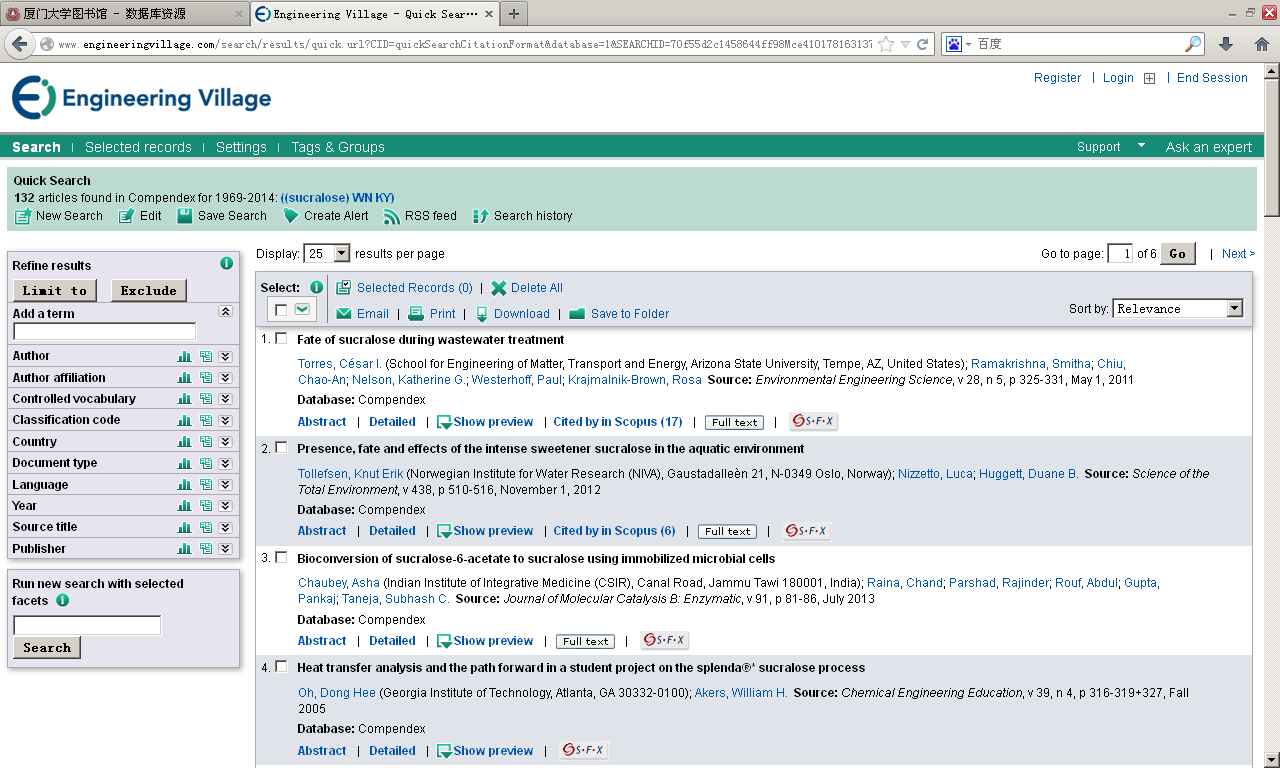 精炼检索结果
我馆有购买全文
我馆未购买全文
全著录显示，可获得 Accession number
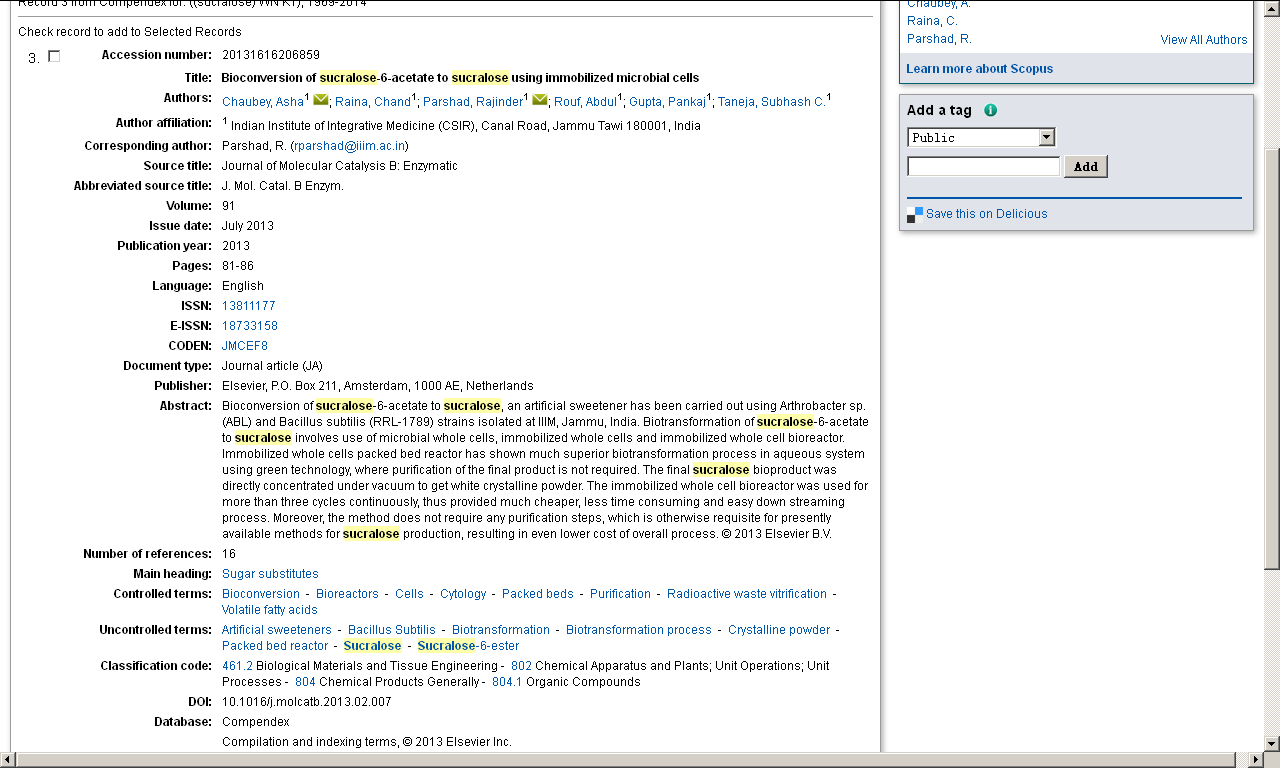 EI收录号
EI 收录机构论文的检索
EI的作者、机构名称和地址等著录的格式比较混乱，所以机构和单位收录论文的检索比较复杂。
通常先从大的范围检索，然后通过机构或地址进行精炼。
   如：厦门大学固体表面物理化学国家重点实验室 state key laboratory of physical chemistry of solid surfaces 
   检索只能用 solid 和 xiamen 两个 Author affiliation 进行组合检索。然后再机构精炼。
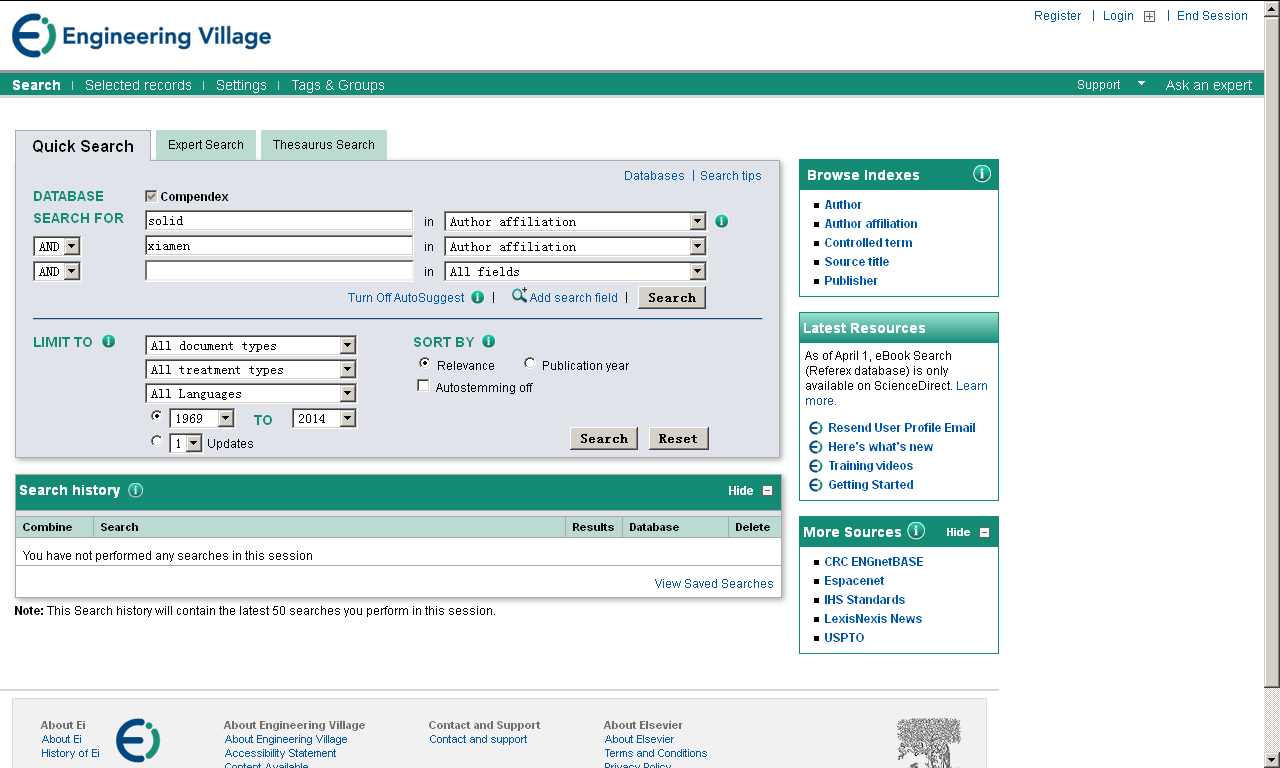 其他资源
其他搜索资源
CRC工程数据库
欧洲专利
HIS公司标准
LexisNexis新闻
美国专利及商标局
如何才能查到最新EI收录的中国期刊的情况？
关于Ei 收录的中国期刊可在Ei中国网站上查到，其地址是： http://lib.tsinghua.edu.cn/dra/news/annoucement/4389
还可以通过中国知识资源总库查找SCI、EI收录的中国期刊及其刊登的论文全文。http://acad.cnki.net/Kns55/oldnavi/n_list.aspx?NaviID=119&NaviQueryID=1&NaviLink=%E6%A3%80%E7%B4%A2&Flg=
2013年剔除和收录的中国EI刊
中国期刊网中列出的EI期刊（209种）
EI与SCI收录我国论文情况比较
EI 收录我国论文比 SCI 多，原因在于：       我国目前的情况是，工程技术类期刊与论文的质量和水平已得到世界认可（指 EI），但基础研究类与世界先进水平还存在一定差距。
  1.  SCI 收录我国论文数仅为总数的1%，其中所收录论文的85%～90%是在国外期刊上发表的。而 EI 收录我国论文数（除去会议论文）大约占总数的3%～5%，在被收录的我国论文中，有 50%～60%是发表在 EI 收录的国内期刊上，而另4 0%～ 5 0%发表在国外期刊上。
2．EI 学科分布与我国强项学科较为接近。而 SCI 学科分布侧重点，首先是基础科学，基础科学中又以生物学占较大比例，其次是医学。换句话说，生命科学占的比重较大，而工程技术占的比重较小。从这几年 SCI 收录我国论文情况看，物理、化学、工程技术等是我们的强项，而当今世界上的热门学科--生命科学似乎是我们的弱项。据统计我们生物学、医学、农业等在国内产生的论文并不少，而被 SCI 收录的少。
 3．SCI 入选期刊是以其引文指标来确定，引文率不高的期刊入选的可能性就低；相反 EI 选刊标准未把此项作为主要标准，而是综合其它标准来确定选刊原则，这是EI选刊宽于 SCI 的原因所在。
谢  谢！